স্বাগতম
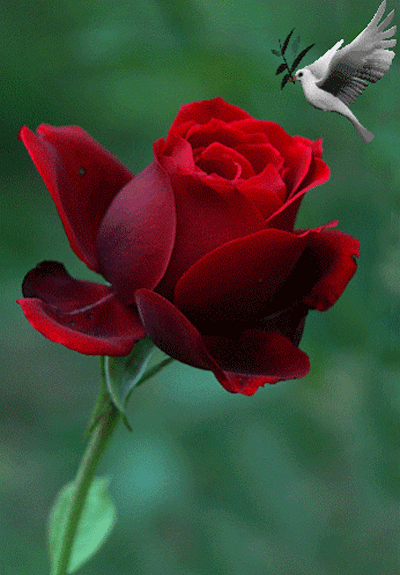 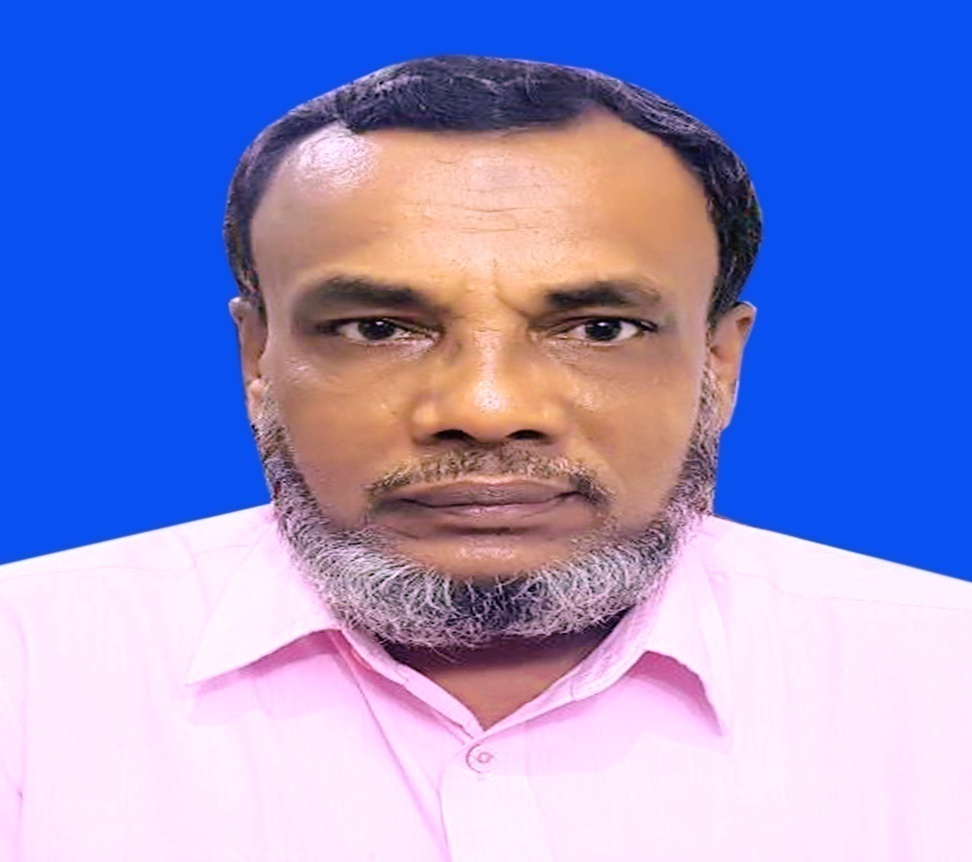 পরিচিতি
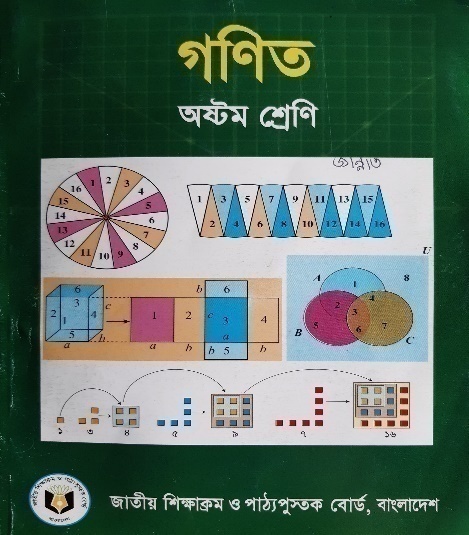 ‡gvt আমির হোসেন 
প্রধানশিক্ষক  
পাল্লা মাহবুব আদর্শ উচ্চ বিদ্যালয় 
পাল্লা –চাটখিল –নোয়াখালী 
মোবাইল;-০১৭১২৯০৬৯৬৫ ।
বিষয়ঃ গণিত 
অষ্টম  শ্রেণি
অধ্যায়ঃ দ্বিতীয়
পাঠ শিরোনামঃ  মুনাফা
সময়ঃ ৫০ মি
নিচের ছবিতে কী দেখছ ?
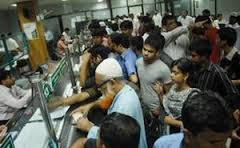 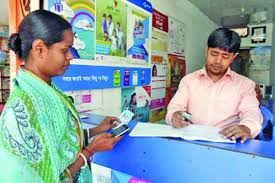 মুনাফা  কি ?
ক্রয়মুল্য - বিক্রয়মুল্য
লাভ - ক্ষতি
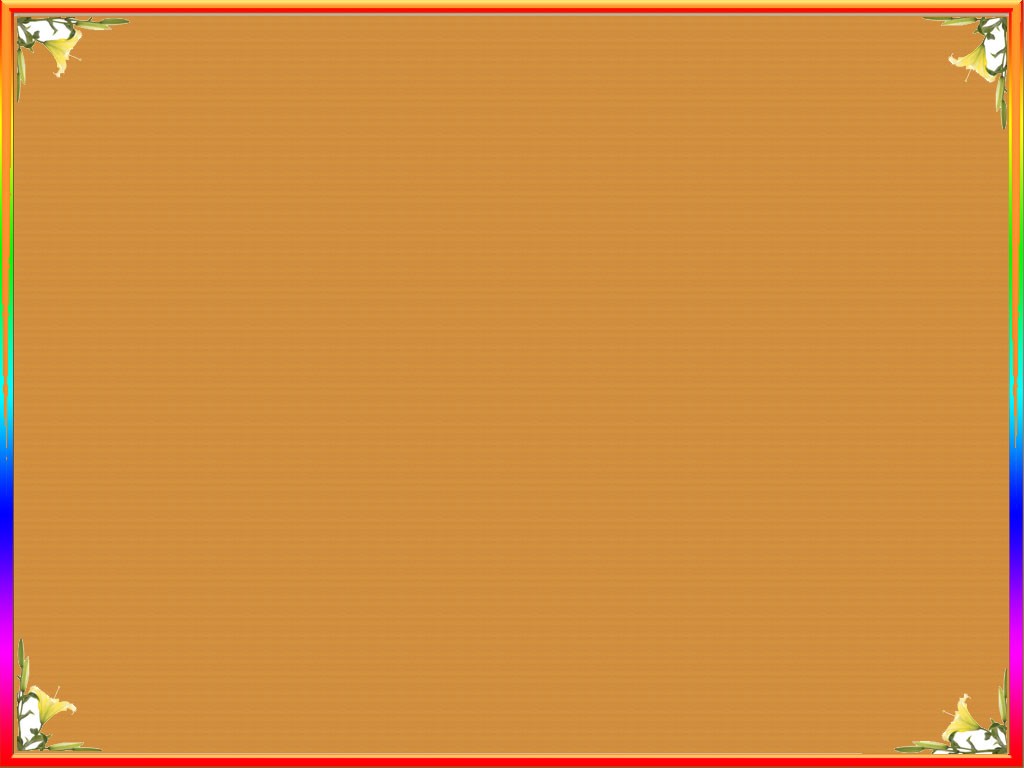 নিচের ছবিতে কী দেখছ ?
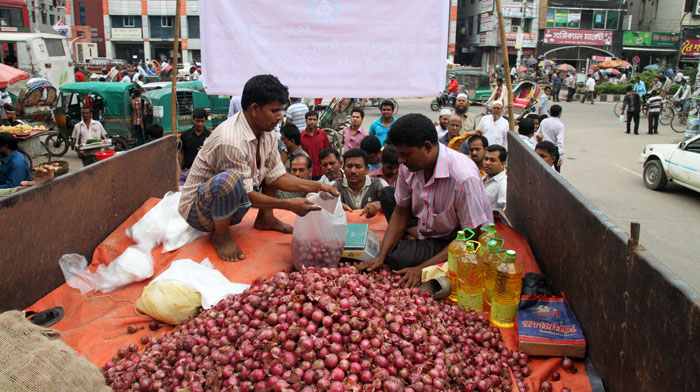 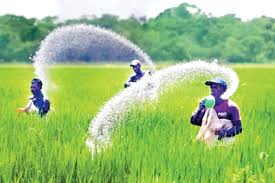 লাভ = বিক্রয়মুল্য – ক্রয়মুল্য
ক্ষতি = ক্রয়মুল্য - বিক্রয়মুল্য
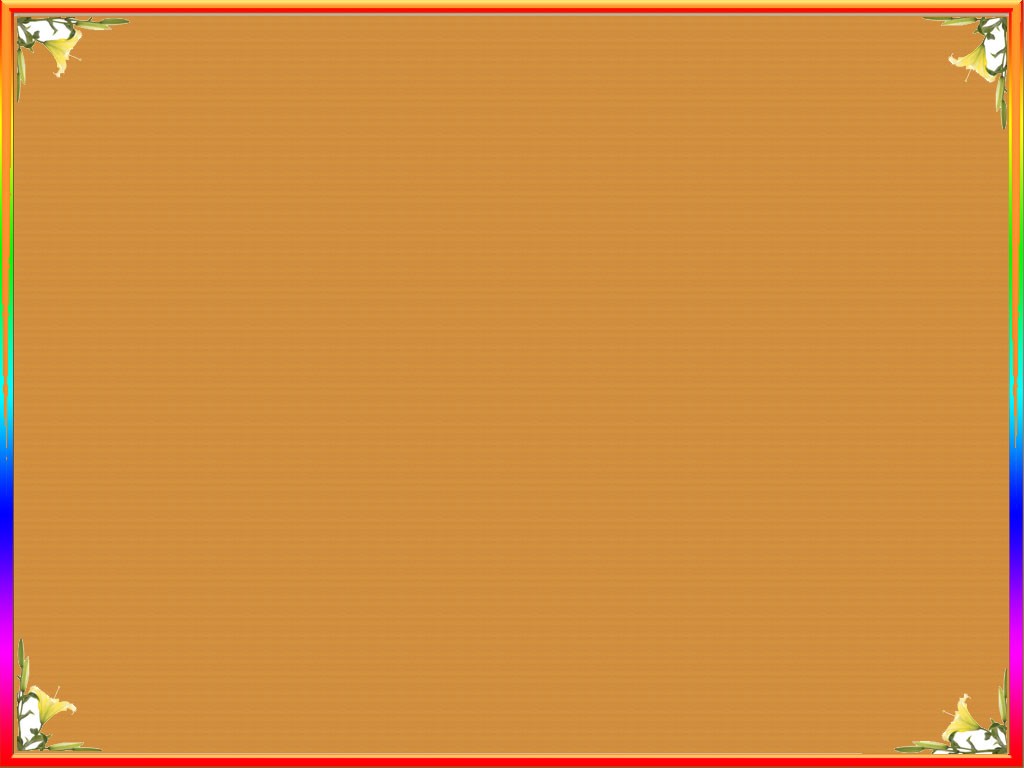 মুনাফা নির্ণয়ের সূত্রের টি লিখ ।
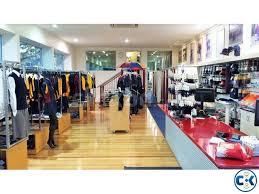 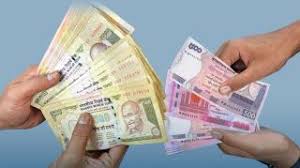 মুনাফা = আসল × মুনাফার হার  সময়
মূলধন নির্ণয়ের সূত্রঃ      যদি, মৃলধন বা আসল = P ,
মুনাফার হার = r % ,  সময় = n বছর,     মুনাফা = I ,সবৃদ্ধি মুলধন = A
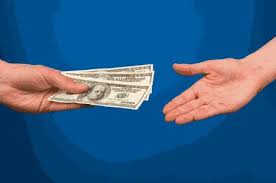 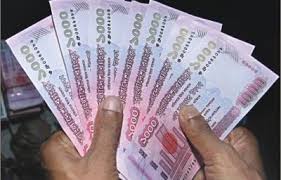 আজকের পাঠ
মুনাফা
লাভ - ক্ষতি
ক্রয়মুল্য - বিক্রয়মুল্য
শিখনফল
এই পাঠ শেষে শিক্ষার্থীরা
1।  মুনাফা  কি  বলতে পারবে ।
২।  লাভ – ক্ষতি  সম্পর্কে  বলতে পারবে ।
৩।  সরল ও চক্রবৃদ্ধি মুনাফা  কী  বলতে পারবে।
৪। মুনাফার হার ব্যাখ্যা ও এ সংক্রান্ত সমস্যা সমাধান করতে পারবে ।
মুনাফা কি ?
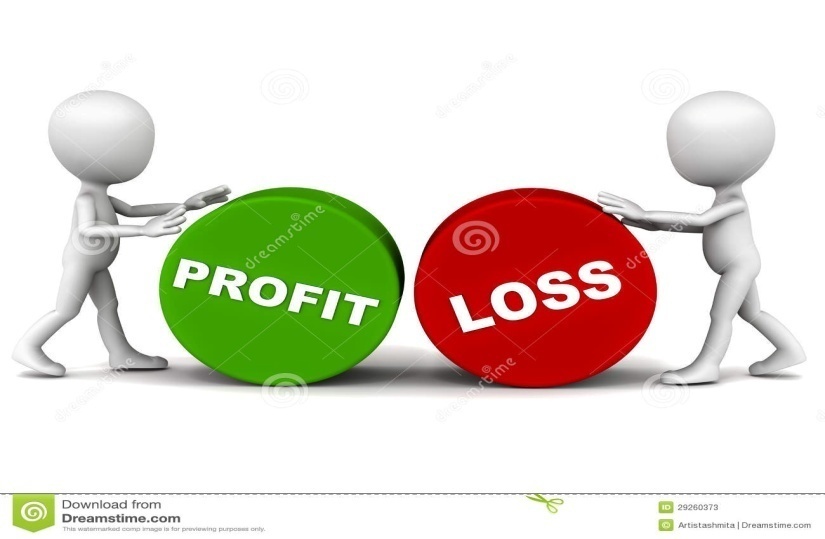 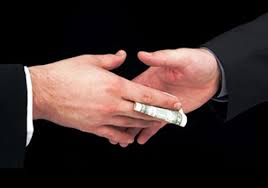 ব্যাংকে কোন টাকা জমা রাখলে ব্যাংক সেই টাকা বিভিন্ন খাতে ঋণ দিয়ে সেখান থেকে লভ্যাংশ বের করে আমানতকারীকে কিছু অতিরিক্ত অর্থ দিয়ে থাকে যা মুনাফা নামে পরিচিত।
মুনাফার হারঃ ১০০টাকার ১বছরের মুনাফাকে মুনাফার হার বা শতকরা বার্ষিক মুনাফা বলে ।
সময়কালঃযে সময়ের জন্য হিসাব করা হয় তা এর সময়কাল ।
সরল মুনাফাঃপ্রতি বছর শুধু প্রারম্ভিক মুলধনের ওপর যে মুনাফা হিসাব করা হয় ,একে সরল মুনাফা বলে ।
নিচের চিত্রটিতে আমরা কী দেখতে পাচ্ছি?
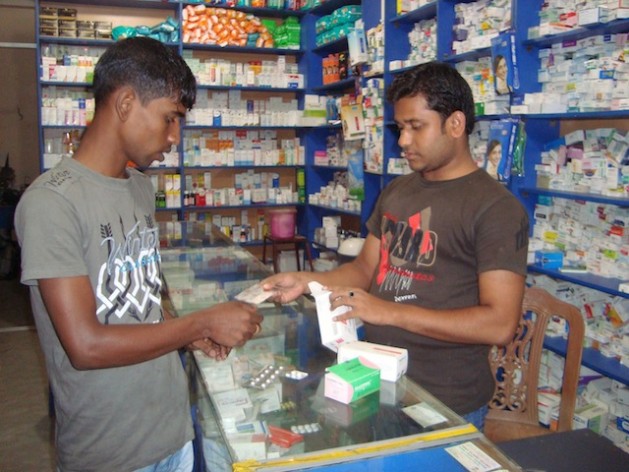 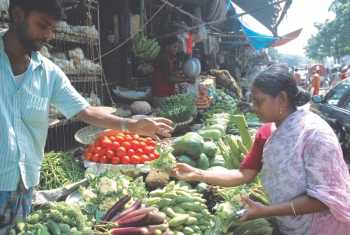 কোন ব্যাক্তি  ব্যাংকে যে টাকা জমা রাখে সেই রক্ষিত অর্থকে আমানতকারীর মূলধন বা আসল বলে। ১০০ টাকার ১ বছরের মুনাফা হলো মুনাফার হার। যে সময়ের জন্য মুনাফা হিসাব করা হয় তা হলো সময়কাল। 
মুনাফা = আসল × মুনাফার হার  সময়
মূলধন নির্ণয়ের সূত্রঃ 
যদি, মৃলধন বা আসল = P ,
মুনাফার হার = r % ,
সময় = n বছর,                        
মুনাফা = I ,
সবৃদ্ধি মুলধন = A
নিচের চিত্রটিতে আমরা কী দেখতে পাচ্ছি?
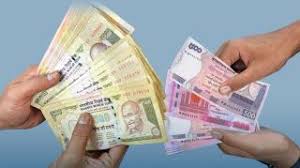 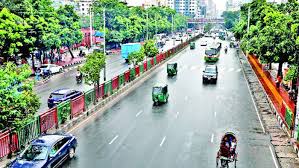 যে মুল্যে পণ্য ক্রয় করা হয় তা ক্রয়মুল্য এবং যে মুল্যে ঐ পণ্য বিক্রয় করা হয় তা
বিক্রয়মুল্য । ক্রয়মুল্যের চেয়ে বিক্রয়মুল্য বেশি হলে লাভ বা মুনাফা হয় । আর ক্রয়মুল্যের চেয়ে বিক্রয়মুল্য কম হলে লোকসান বা ক্ষতি হয় । ক্রয়মুল্য ও বিক্রয়মুল্য
সমান হলে লাভ বা ক্ষতি কোনটিই হয় না ।
লাভ = বিক্রয়মুল্য – ক্রয়মুল্য
ক্ষতি = ক্রয়মুল্য - বিক্রয়মুল্য
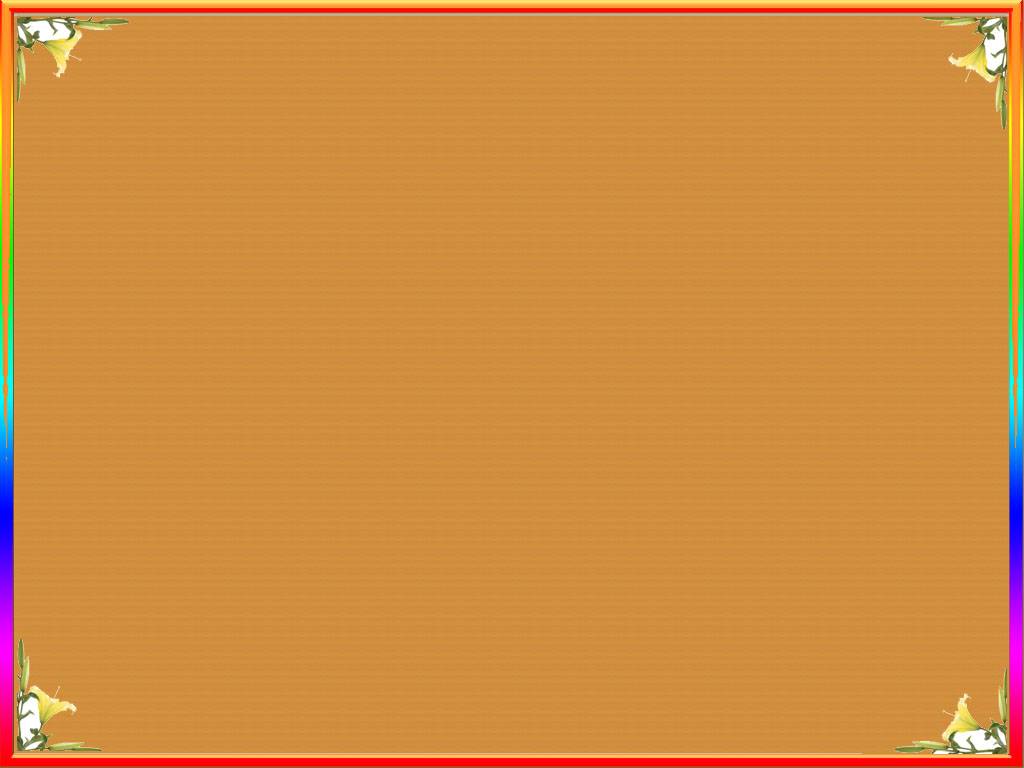 একক কাজ
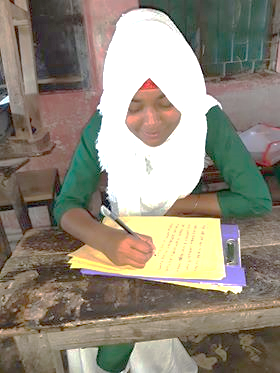 মুনাফা কী ?
মুনাফার হার কী ?
লাভ - ক্ষতি কি ?
মুনাফা
1|  evwl©K 12% gybvdvq 10,000 UvKvi gybvdv  4800 UvKv |
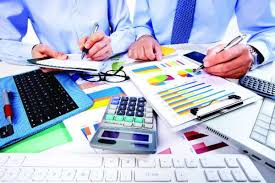 K) gybvdv  Avmj KZ ?
L) KZ eQ‡i  cÖ`Ë gybvdv cvIqv hv‡e ?
M) cÖ`Ë Z‡থ্যi  10 eQi ci gybvdv - Avmj wbY©q Ki |
মুনাফা
2|  13,000  UvKv  5 eQ‡i  gybvdv - Avm‡j 18,850 UvKv |
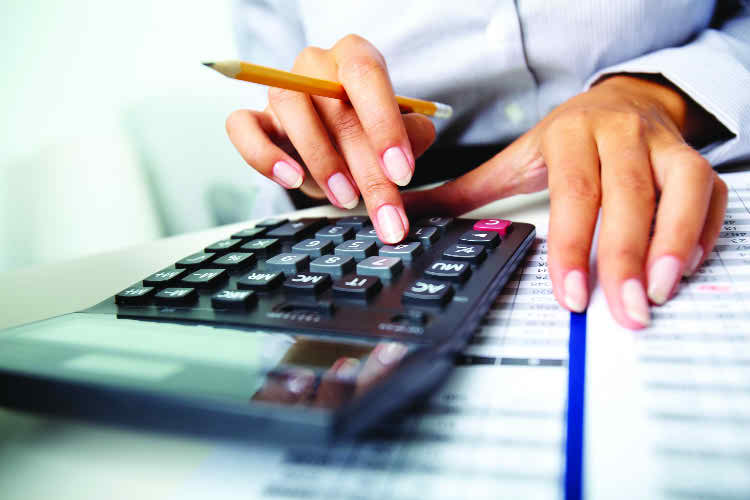 K) mij gybvdv Kx ?
L) evwl©K kZKiv gybvdv KZ ?
M) L †Z cÖvß gybvdv  nv‡i  25000 UvKvi  D³ mg‡qi  gybvdv -Avm‡j KZ n‡e ?
মুনাফা
4|  †Kvb  Avmj  3 eQ‡i gybvdv - Avm‡j 1578 UvKv  Ges 5 eQ‡i  gybvdv -
Avm‡j  1830  UvKv  nq ?
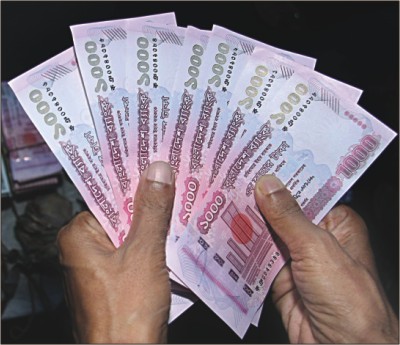 K) evwl©K 7.50% gybvdvq 1830 UvKvi 3 eQ‡ii gybvdv  KZ ?
L) Avmj I gybvdvi nvi wbY©q Ki ?
M) GKB nvi gybvdvq KZ eQ‡i  gybvdv  - Avm‡ji         Ask n‡e ?
দলীয় কাজ
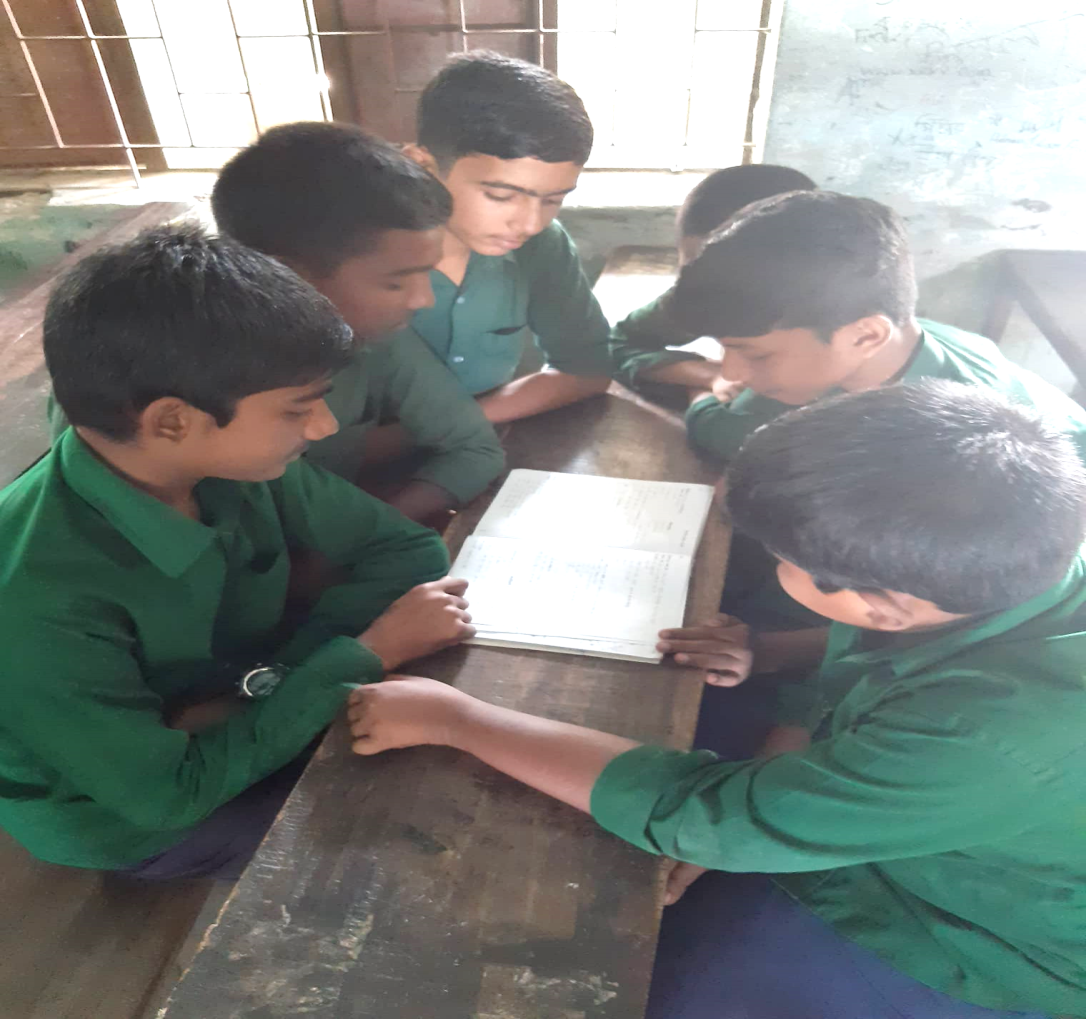 ১। ১০৫০ টাকার ৮ % নিচের কোনটি ?
    ক ) ৮০ টাকা  খ ) ৮২ টাকা   গ ) ৮৪ টাকা   ঘ ) ৮৬  টাকা
২। বার্ষিক  ১০% সরল মুনাফায় ১২০০ টাকার ৪ বছরের সরল মুনাফা কত ?
    ক ) ১২০ টাকা  খ ) ২৪০ টাকা   গ ) ৩৬০  টাকা  ঘ ) ৪৮০  টাকা
মুনাফা
মুল্যায়ন
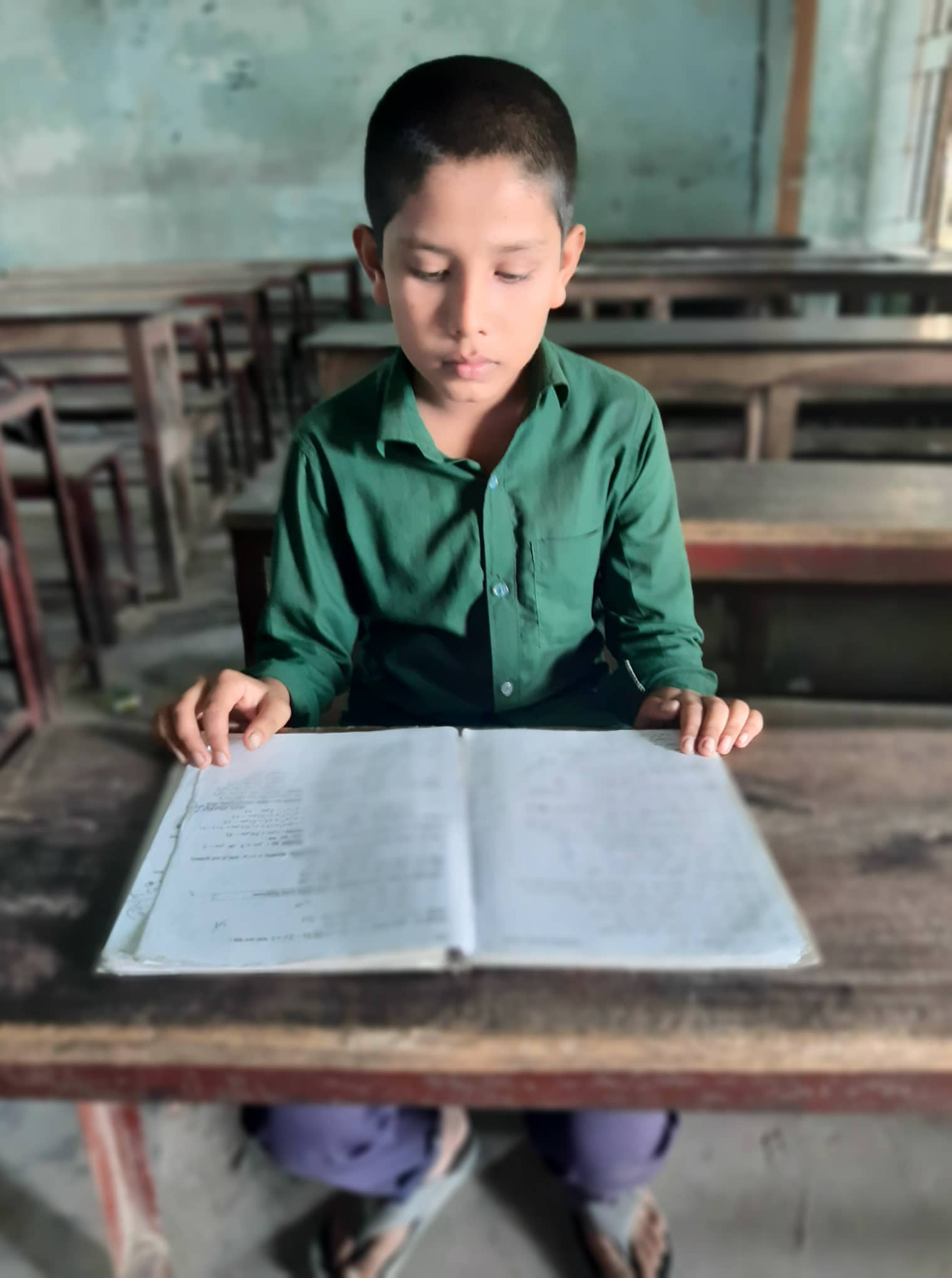 ১। মুনাফা নির্ণয়ের সূত্রের টি লিখ ।
২।বছর নির্ণয় করার সময় কোন সুত্র ব্যবহার করতে হয় ?
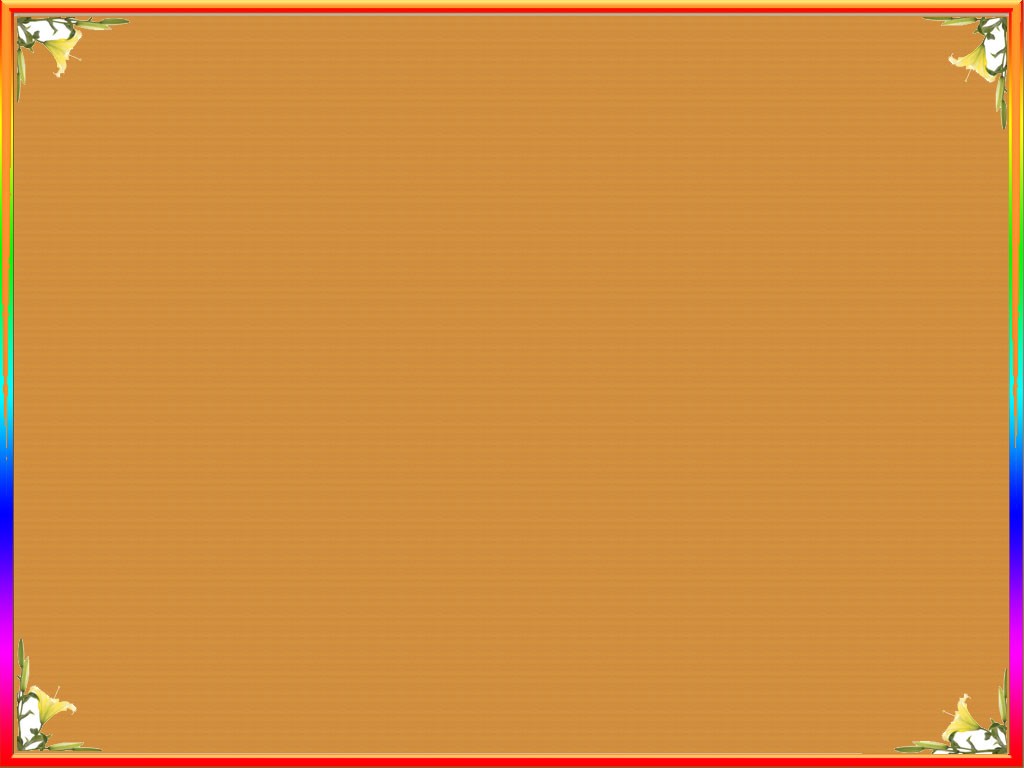 বাড়ীর কাজ
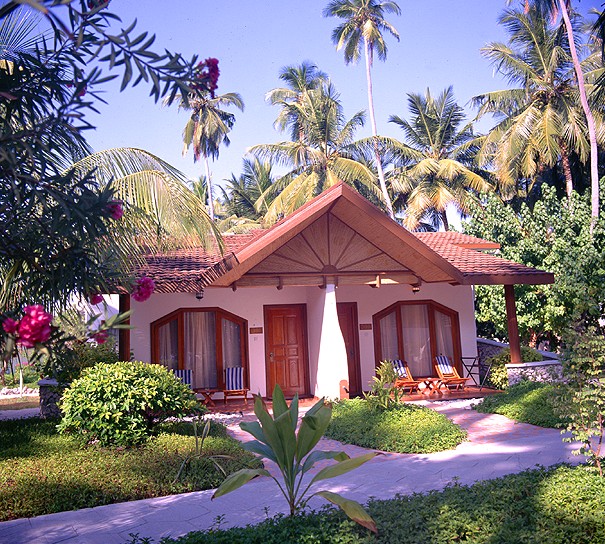 ১। শিপ্রা  বড়ুয়া কোনো ব্যাংকে ৩০০০ টাকা জমা রেখে ২ বছর পর মুনাফাসহ ৩৬০০ টাকা পেয়েছেন ।
     ক ) সরল মুনাফার হার নির্ণয় কর ।
       খ ) আর ও ৩ বছর পর মুনাফা – আসল কত হবে ?
       গ ) ৩০০০ টাকা একই হার চক্রবৃদ্ধি মুনাফায় জমা রাখলে ২ বছর পর চক্রবৃদ্ধি মুলধন কত হতো ?
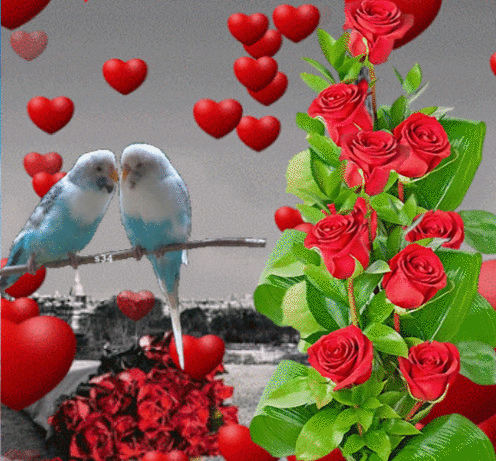 ক্লাসের সবাইকে ধন্যবাদ জানিয়ে শেষ করছি